دور المجتمع المدني في حماية المستهلك
ينظم هذه الجمعيات بناءا على القانون رقم 06/12 المتعلق بالجمعيات وتتمتع بالشخصية المعنوية بمجرد تأسيسها(مادة17منه).
واعترف المشرع لهذه الجمعيات بمزاولة نشاطها في اطار الدفاع عن جماعة المستهلكين وتوعيتهم.
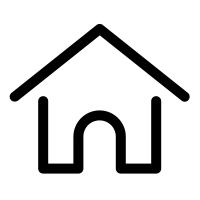 الفرع الأول:التدخل الوقائي لحماية المستهلكين.
أي قبل المساس بصحة وأمن المستهلك.
أولا:دور الجمعيات في التحسيس والتوعية.
دعم انشاء الجمعيات.
العمل باسم المستهلك.
تطوير التعاون الدولي.
برامج تثقيف المستهلك.
ثانيا :دور الجمعيات في متابعة الأسواق.
لها دور فعال في تحقيق التوازن مع جمعيات المهنيين.
متابعة الأسواق ومراقبة مدى احترام إجراءات إشهار الأسعار ومطابقة السلع للجودة.
وهذا بالرغم من غياب نظام قانوني يضمن لأعضاء الجمعية القيام بمراقبة الأسعار والجودة ميدانيا.
الفرع الثاني:التدخل الدفاعي لحماية المستهلك.
أولا:المطالبة بحقوق المستهلك أمام القضاء(مادة17 من القانون 06/12)
الدفاع عن المصلحة المشتركة كطرف مدني
الانضمام الى الدعاوى المرفوعة مسبقا.
الدفاع عن المصلحة الفردية.
ثانيا: الدعوة الى المقاطعة والى الاشهار المضادة.
الدعوة الى المقاطعة.
الاشهار المضاد.